Can I Compare Number Sentences?
Tuesday 18th January 2022
First, can we body count to 20?

Can we go back down again?
Do you recognise these symbols?
>  Greater than/ More than
< Less than
= Equal to /the same as
Let’s practice comparing numbers
Which sign would you use between these numbers?
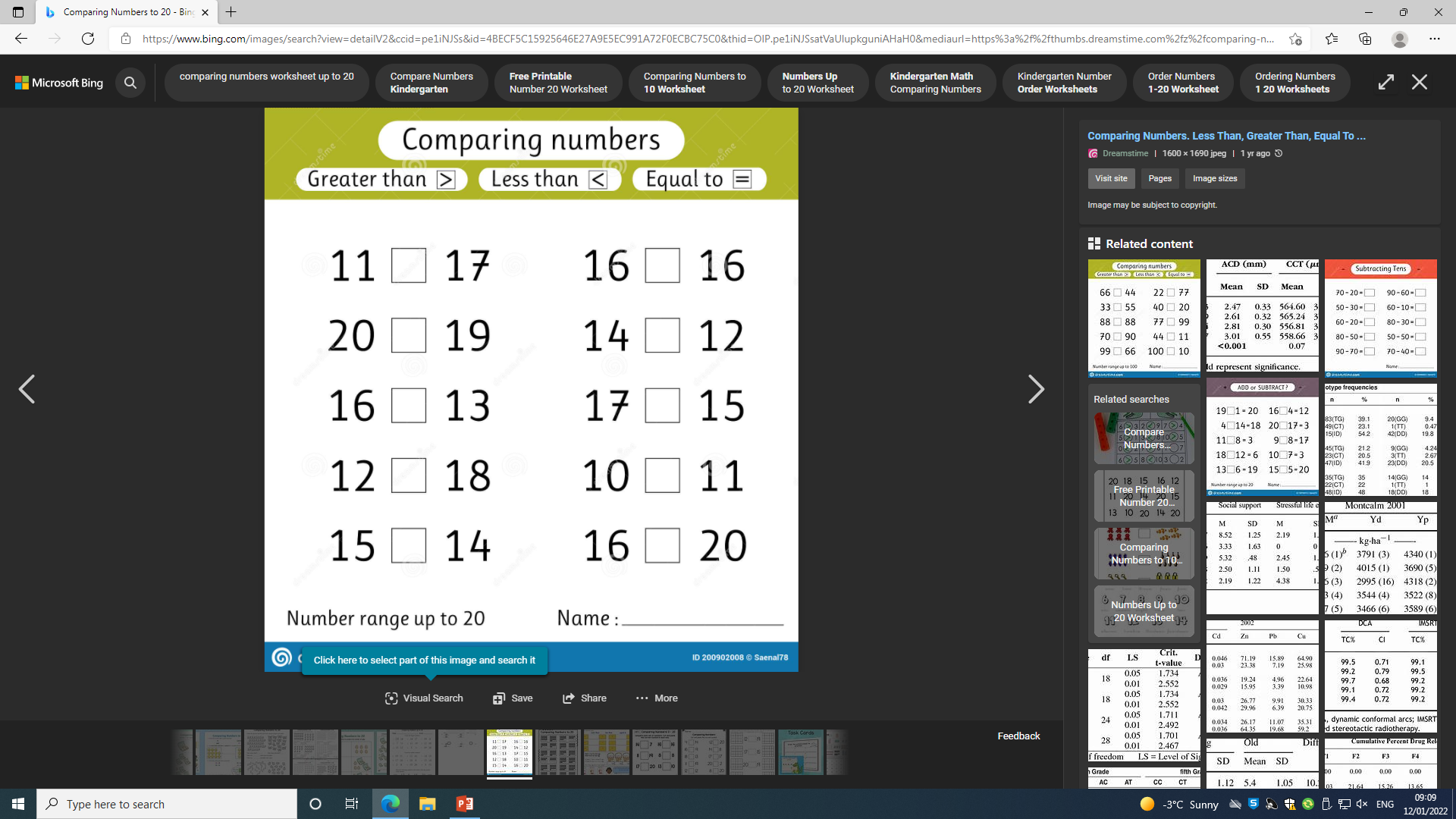 <
Clue: if you aren’t sure, look at which is nearer the start of the number line!
>
>
<
>
We can also compare calculations.
Have a look at this.
How could you tackle it?


10 – 2               5 + 1

10 – 2 = 8              5 + 1 = 6

Work out the answer on both sides first
>
Do we always have to work out the answers to be able to compare calculations?
13 + 2        2 + 13

18 – 5        18

12 + 4        12 – 4
Comparing number sentences Steps to success
Write one number in each square.
 
2. Do I need to solve any calculations?

3. Work out the answer for each calculation(What can we use to help us?) 

4. Decide which is the correct symbol between sentences. 

5. Draw the symbol carefully.